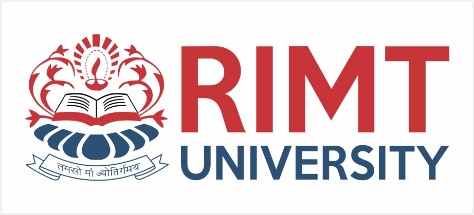 Software Engineering  BTCS-3603
Course Name: B.Tech CSESemester: 6th
Prepared by: Er. Jasdeep Singh
education for life                              www.rimt.ac.in
Department of Computer Science & Engineering
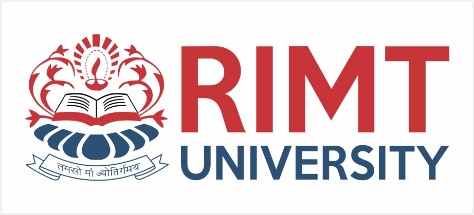 Structured Chart
education for life                              www.rimt.ac.in
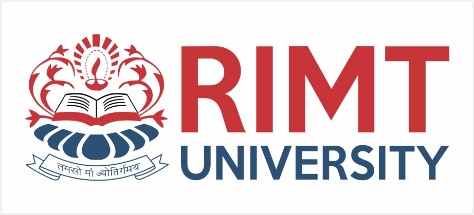 Structure Chart represent hierarchical structure of modules. It breaks down the entire system into lowest functional modules, describe functions and sub-functions of each module of a system to a greater detail. 
Structure Chart partitions the system into black boxes (functionality of the system is known to the users but inner details are unknown). 
Inputs are given to the black boxes and appropriate outputs are generated.
Modules at top level called modules at low level. Components are read from top to bottom and left to right. 
When a module calls another, it views the called module as black box, passing required parameters and receiving results.
education for life                              www.rimt.ac.in
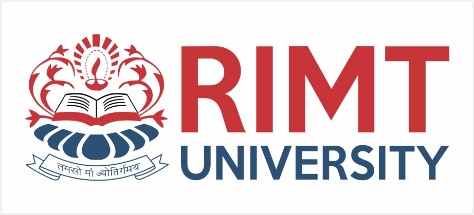 Symbols used in construction of structured chart
ModuleIt represents the process or task of the system. It is of three types.
Control ModuleA control module branches to more than one sub module.
Sub ModuleSub Module is a module which is the part (Child) of another module.
Library ModuleLibrary Module are reusable and invokable from any module.
education for life                              www.rimt.ac.in
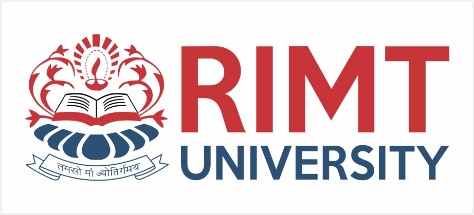 Symbols used in construction of structured chart
education for life                              www.rimt.ac.in
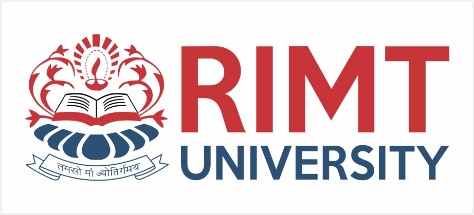 Conditional CallIt represents that control module can select any of the sub module on the basis of some condition
education for life                              www.rimt.ac.in
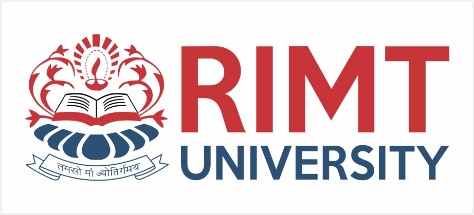 Loop (Repetitive call of module)It represents the repetitive execution of module by the sub module.A curved arrow represents loop in the module.
education for life                              www.rimt.ac.in
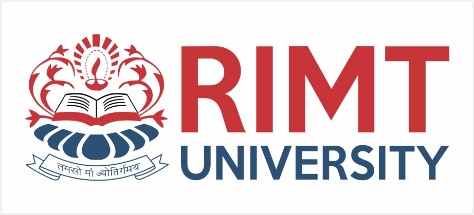 Data FlowIt represents the flow of data between the modules. It is represented by directed arrow with empty circle at the end.
education for life                              www.rimt.ac.in
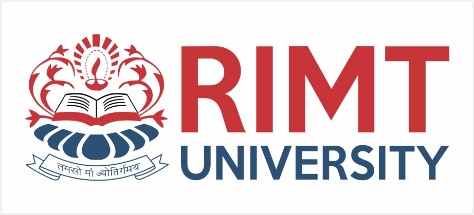 Control FlowIt represents the flow of control between the modules. It is represented by directed arrow with filled circle at the end.
Physical StoragePhysical Storage is that where all the information are to be stored.
education for life                              www.rimt.ac.in
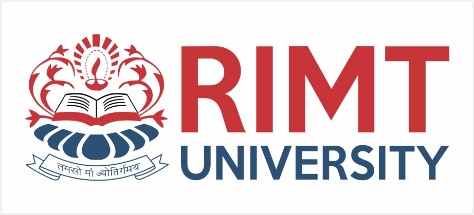 Example:Structure chart for an Email server
education for life                              www.rimt.ac.in